Гөлләр
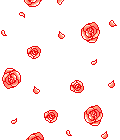 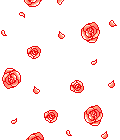 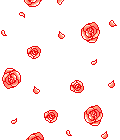 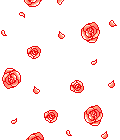 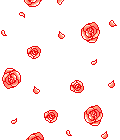 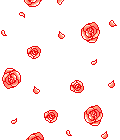 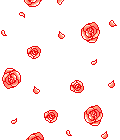 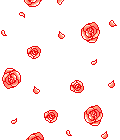 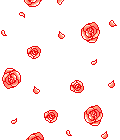 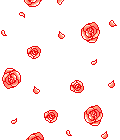 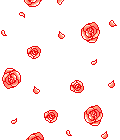 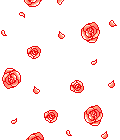 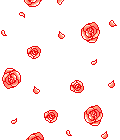 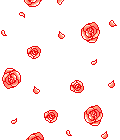 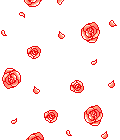 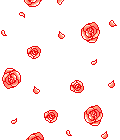 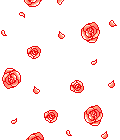 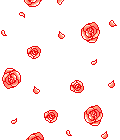 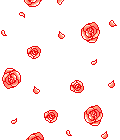 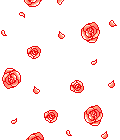 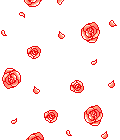 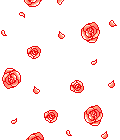 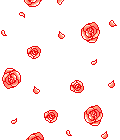 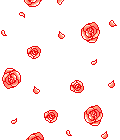 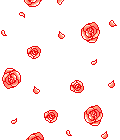 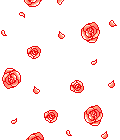 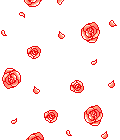 Азалия
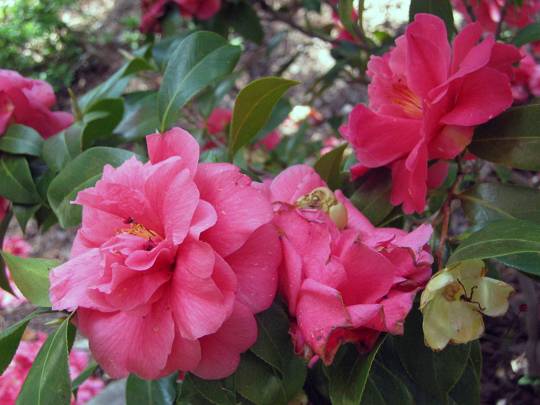 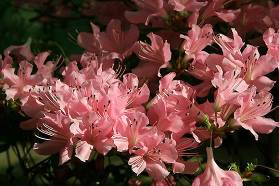 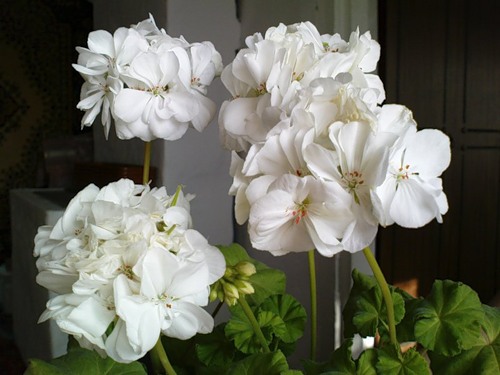 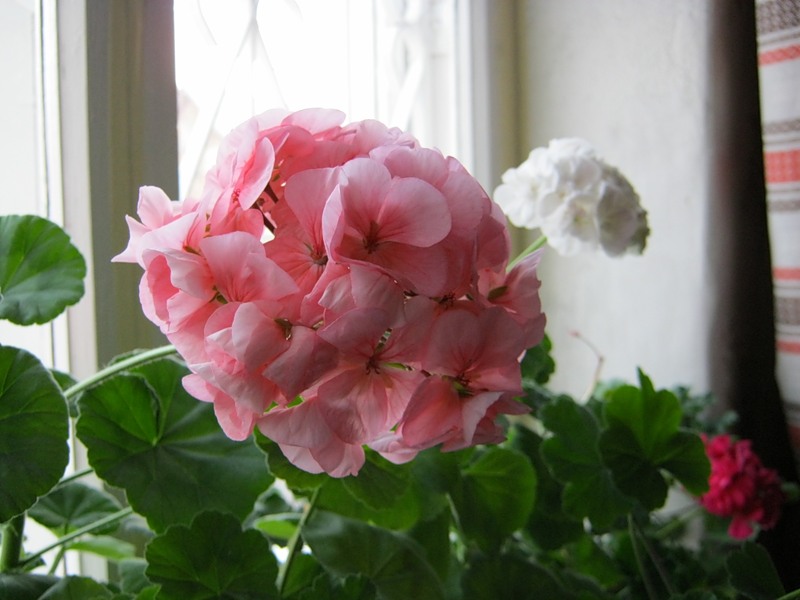 Герань (яран)
Фиалка(миләүшә)
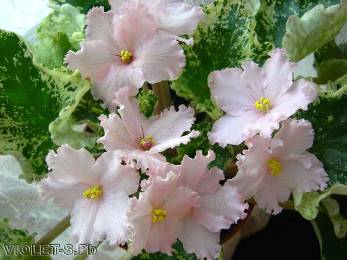 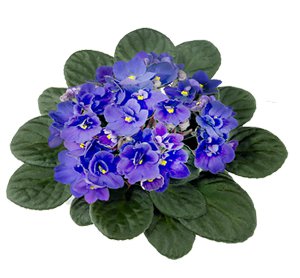 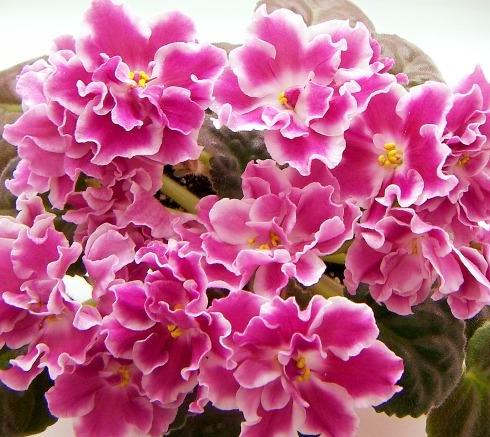 Кислица(көн-төн)
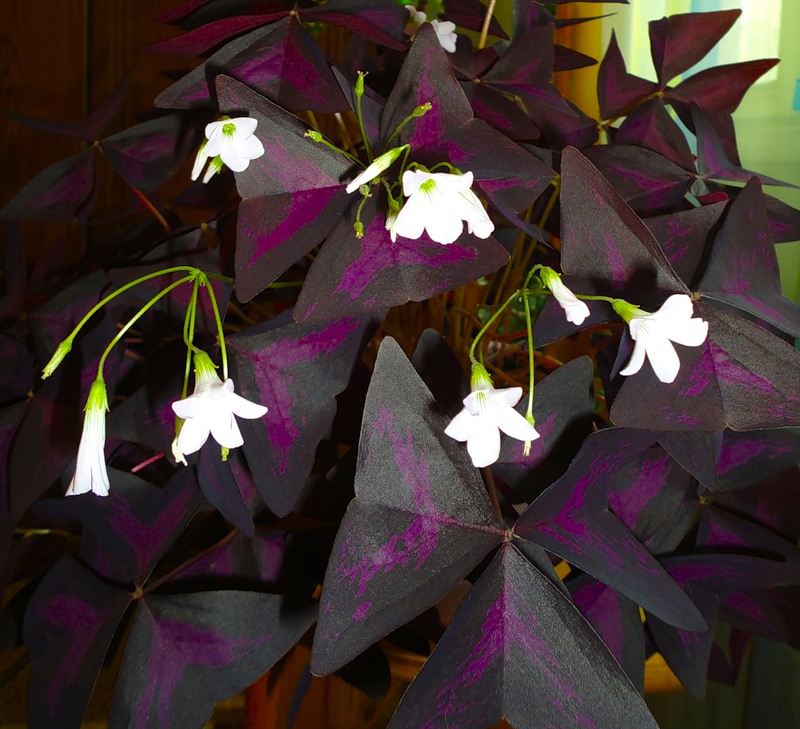 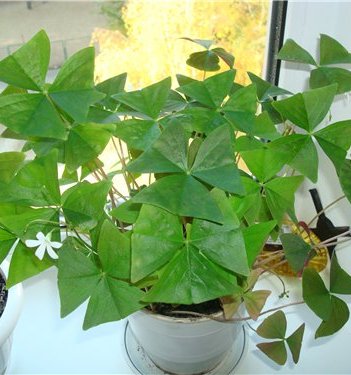 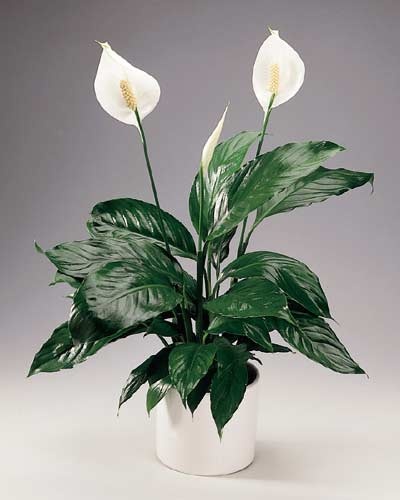 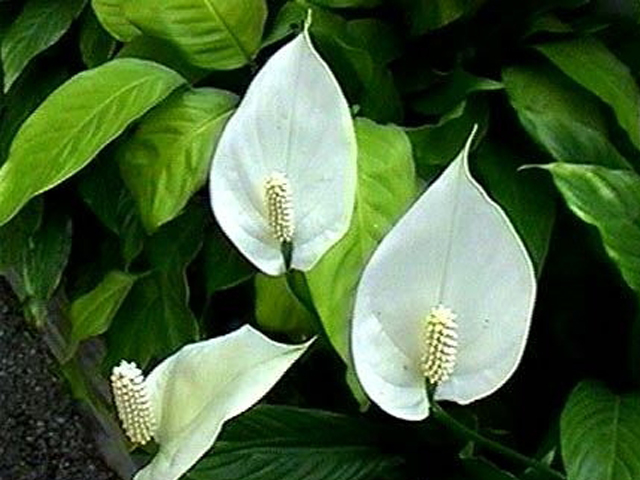 Спатифиллум
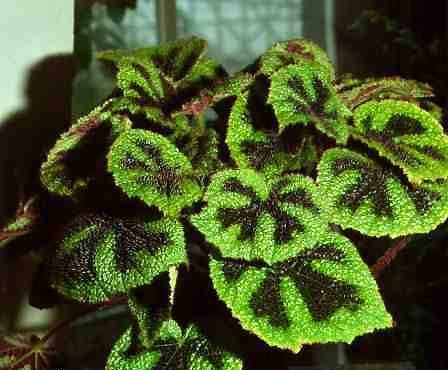 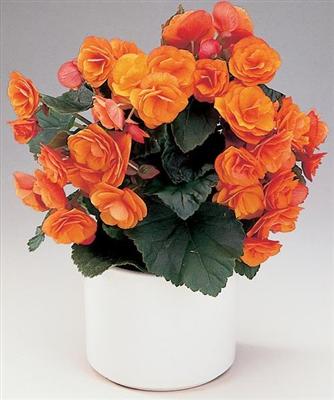 Бегония
Юкка
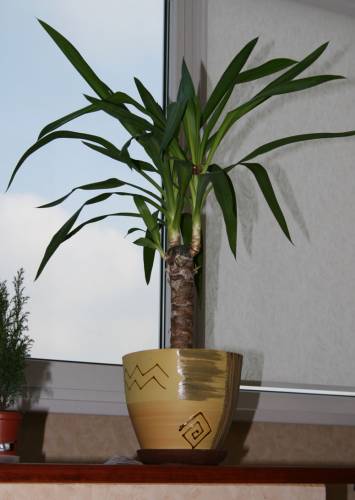 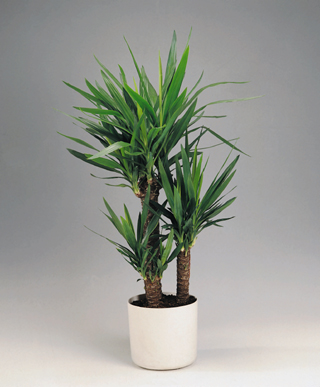 Декабрист
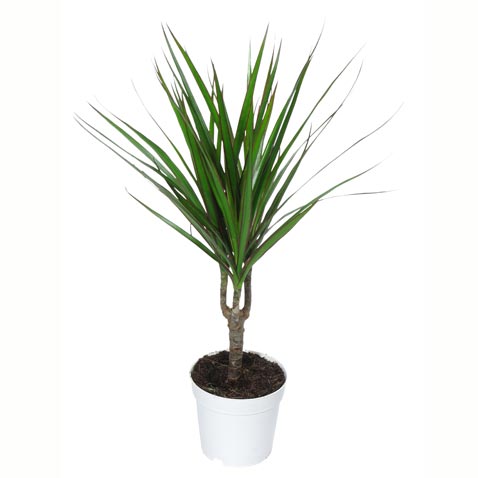 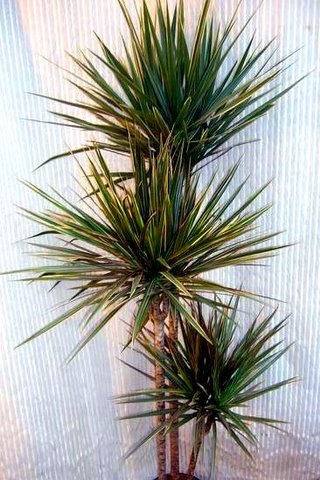 Драцена
Рускус
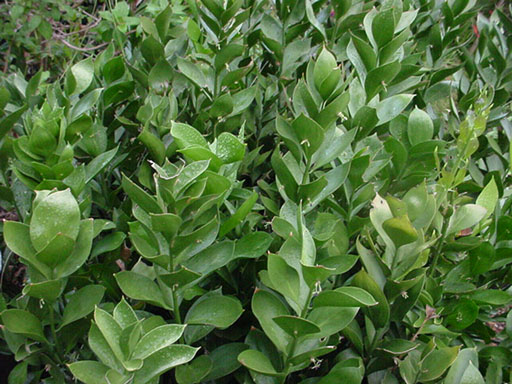 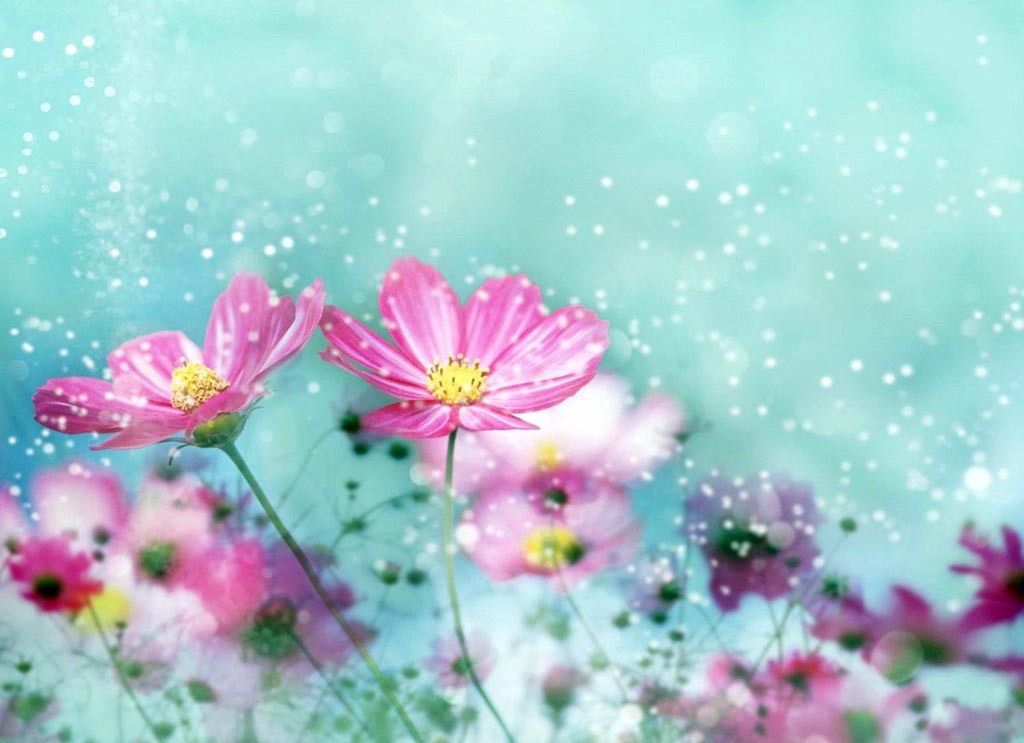 Бетте
Файзуллина Ф.Г.